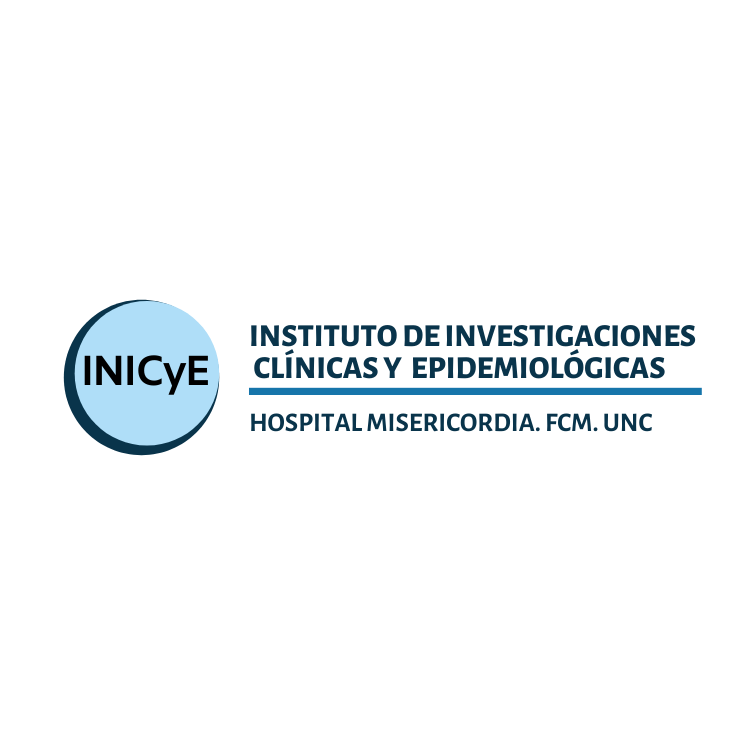 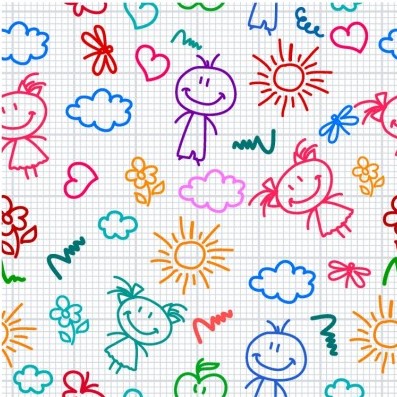 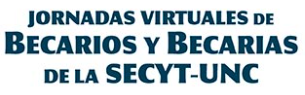 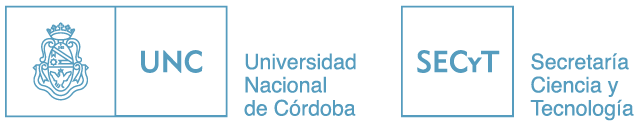 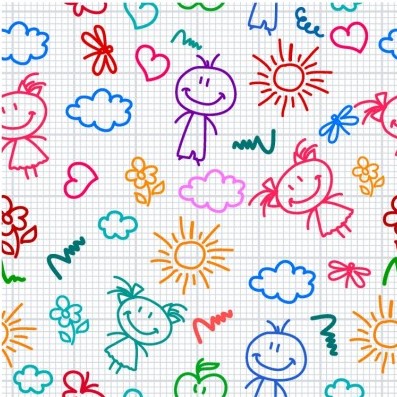 Perfil de funcionamiento en niños, niñas y adolescentes con parálisis cerebral (PC), una herramienta de evaluación y seguimiento de procesos de rehabilitación en cinco ciudades de Argentina.
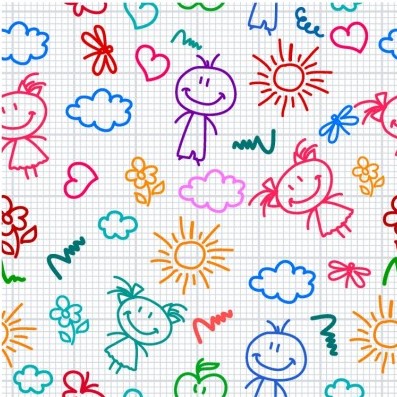 Autores: Escobar Zuluaga L. Johana1,2; Ruiz Brunner Mercedes1,2; Cieri Elisabeth1,2; Cuestas Eduardo1,2 
1 Facultad de Ciencias Médicas, Universidad Nacional de Córdoba.. 
2 Instituto de Investigaciones Clínicas y Epidemiológicas (INICyE – Hospital Misericordia – FCM -UNC)

Mail de contacto: johana.escobar03@mi.unc.edu.ar
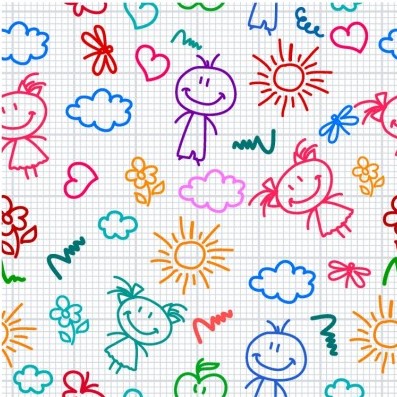 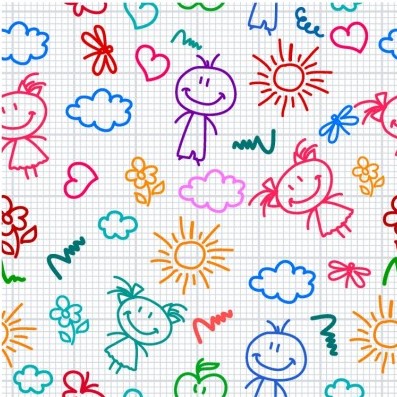 Introducción
Los niños/as y adolescentes con (PC) tienen necesidades y habilidades funcionales que cambian constantemente, es por esto que es necesario seleccionar las medidas para identificarlas y evaluar sus respuestas. La Clasificación del Funcionamiento, la discapacidad y la Salud(CIF) ofrece cambios en los paradigmas de atención a niños con discapacidad, además ha establecido lineamientos para describir los perfiles de funcionamiento, pero éstos aún no se aplican en la práctica clínica sistemáticamente. Los ICF-CORE-SETS resultan una herramienta de gran utilidad para la implementación de la CIF.
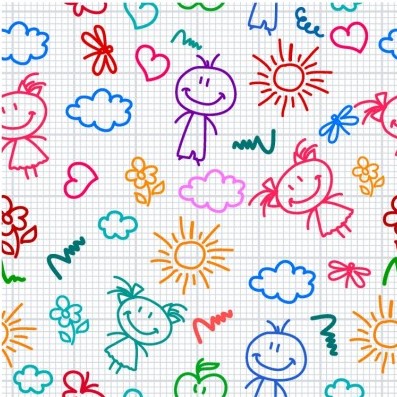 Objetivo: Evaluar el uso de los perfiles de funcionamiento como herramientas de evaluación y seguimiento de los procesos de rehabilitación de niños/as y adolescentes con PC, utilizando los lineamientos establecidos por ICF-CORE-SETS
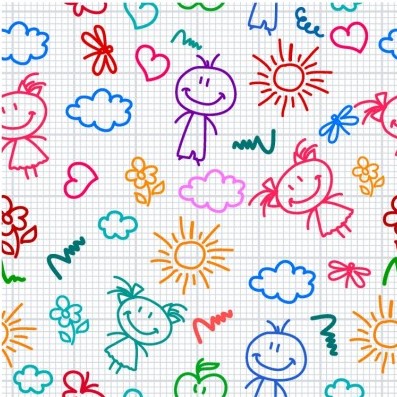 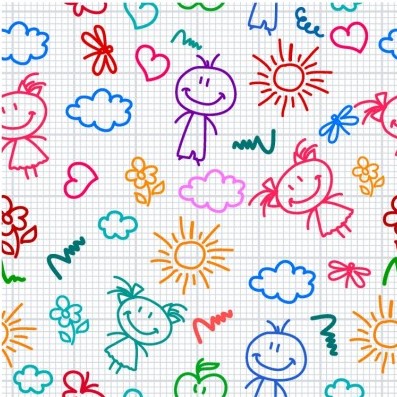 Método: Estudio exploratorio de tipo descriptivo, observacional y transversal. Población: niños/as y adolescentes entre 2 y 19 años con PC que asisten a centros de rehabilitación públicos y privados de Jujuy, Mendoza, Córdoba, Buenos Aires y La Plata. El análisis de los daros se va hacer de acuerdo a la naturaleza de las variables.
Se desarrollarán tres etapas: Diagnóstico de situación y capacitación sobre la CIF con los profesionales de los centros, análisis de instrumentos a usar para la calificación del perfil y aplicación de los perfiles de funcionamiento y por último una evaluación del proceso de implementación por parte de los equipos de rehabilitación y las familias.
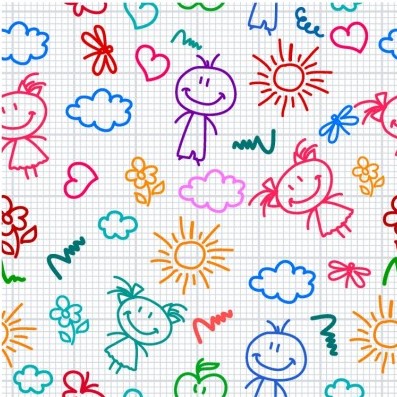 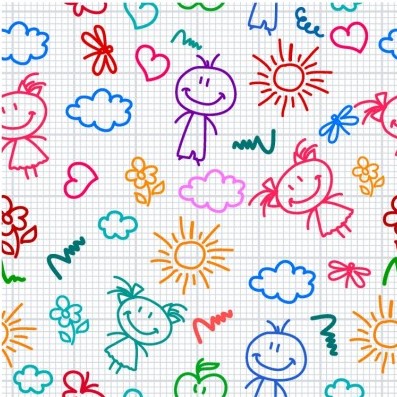 Resultados: El proyecto se encuentra en la etapa dos. Se realizó un primer ciclo de capacitación con 15 profesionales, actualmente se está realizando una segunda versión, con la participación de 240 participantes. Se llevó a cabo el proceso de consenso de los instrumentos con los cuales se va calificar el perfil, este pasará a un proceso de revisión por parte de una asesora del proyecto
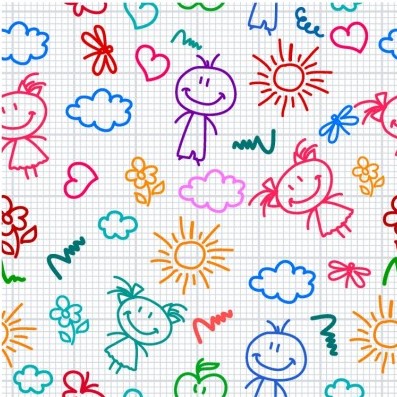 Recaudos éticos: La investigación cuenta con la aprobación del CIEIS Hospital Nacional de Clínicas de la UNC y del Consejo de Evaluación Ética de Investigación en Salud (CoEIS) de la provincia de Córdoba.
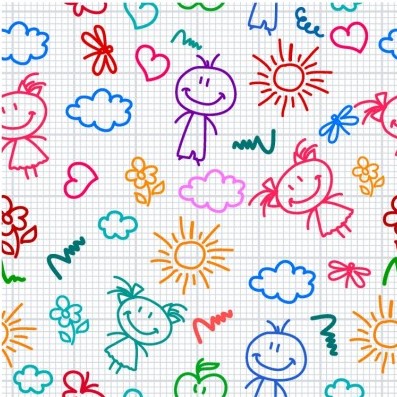